ÔN TẬP VÀ ĐÁNH GIÁ
CUỐI HỌC KÌ I
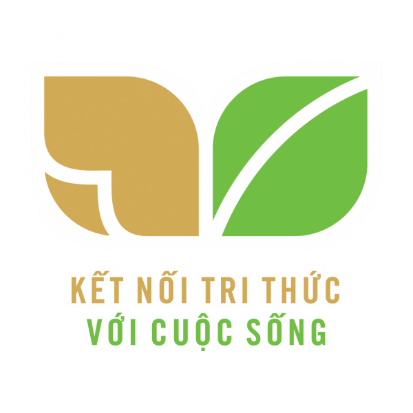 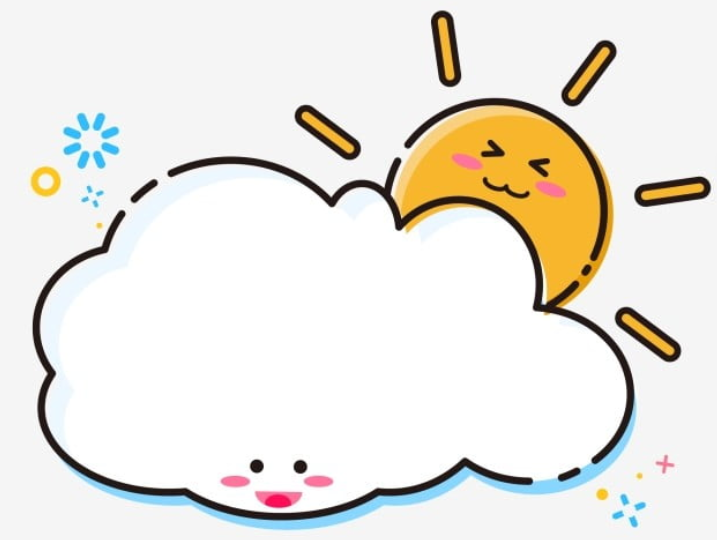 TIẾT 3 – 4
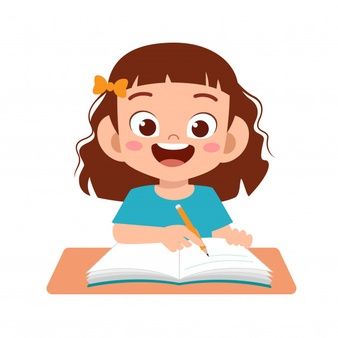 4. Đọc lời của chim hải âu và trả lời câu hỏi.
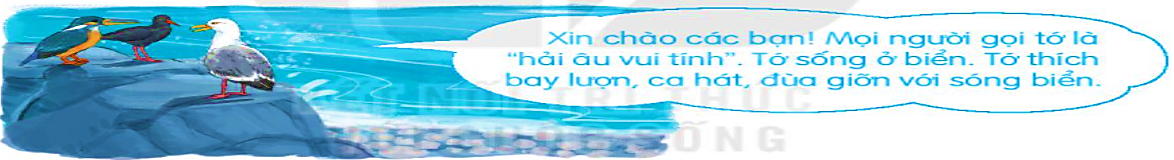 1. Theo em, chim hải âu nói những câu trên với ai, trong tình huống nào?
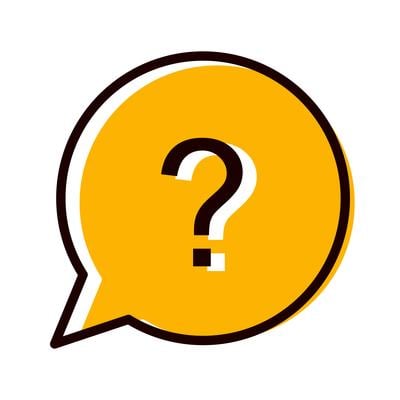  Chim hải âu nói lời chào và tự giới thiệu với những người bạn mới, …
2. Đóng vai một loài chim khác, đáp lại hải âu.
5. Thực hành luyện nói theo tình huống.
a. Tình huống 1: Nếu em chuyển lớp hoặc chuyển trường, em sẽ giới thiệu về mình như thế nào với các bạn trong lớp mới?
b. Tình huống 2: Lớp em có một bạn từ trường khác chuyển đến. Em sẽ nói gì với bạn để thể hiện sự thân thiện?
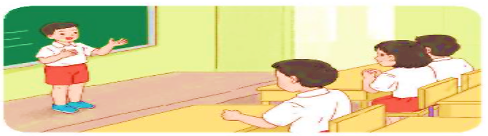